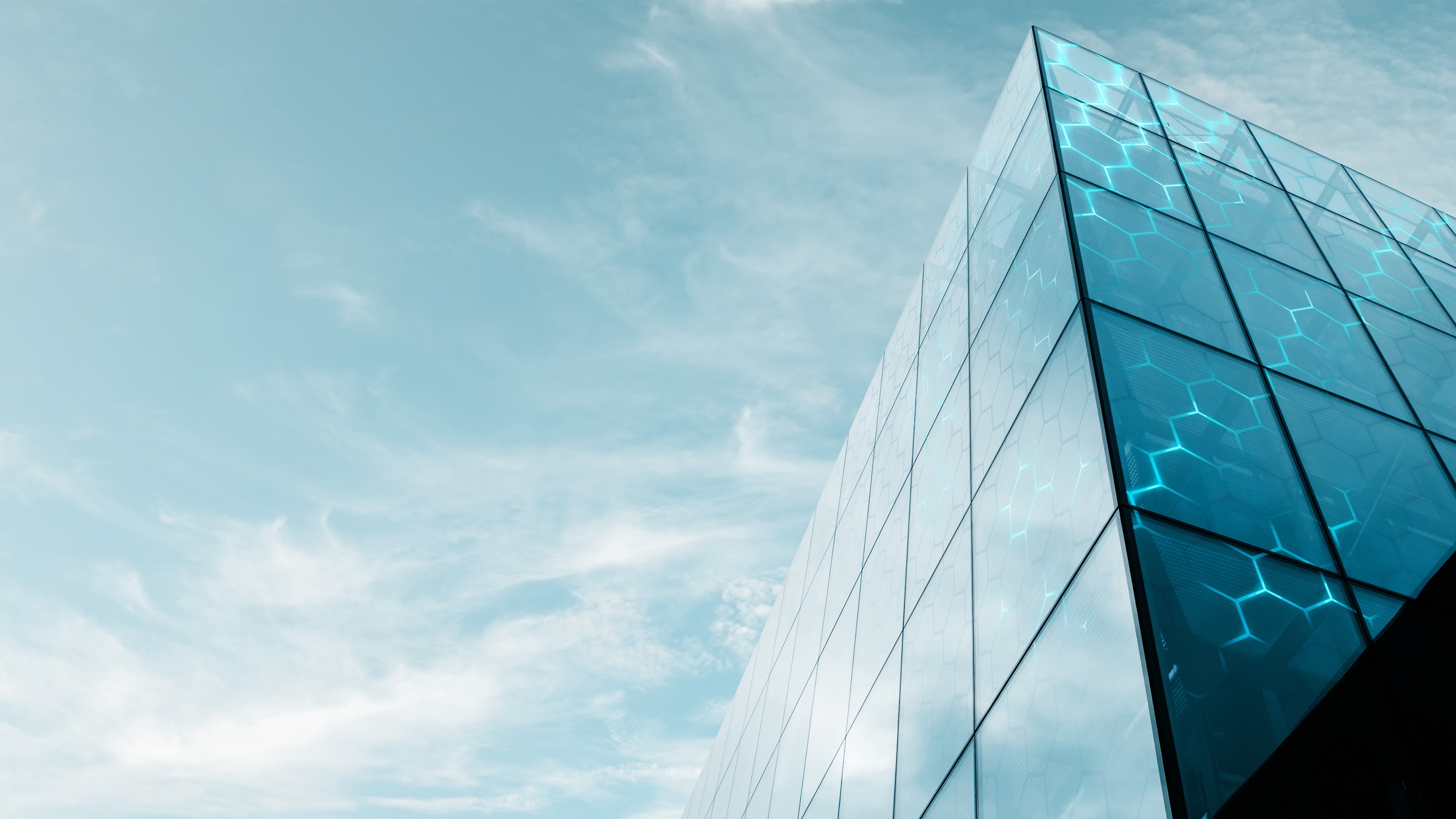 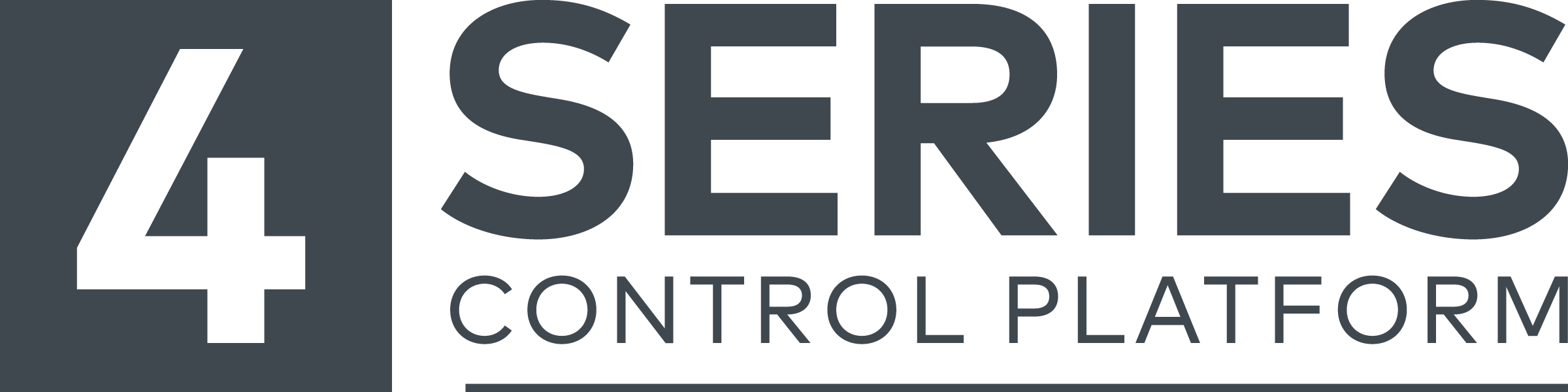 One Secure, Manageable Platform to Control Everything.
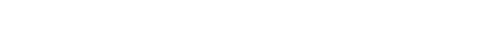 4-Series™ Control Platform
The evolution is here
The 4-Series™ platform builds on the 3-Series foundation with astonishing performance enhancements, a unique modular programming architecture, and a range of powerful developer tools. No wonder it’s the best control platform we’ve ever built.
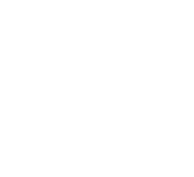 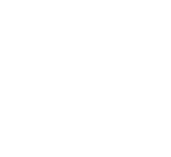 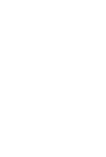 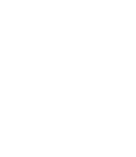 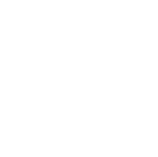 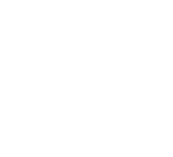 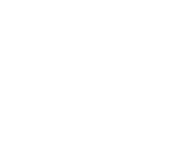 AV
Voice+ Data
Streaming
Lights
Shades
Security
HVAC
4-Series Control Platform
Our most powerful control platform ever
From a single room to entire campuses, the Crestron 4-Series platform enables organizations to intelligently and efficiently unify and control the growing number of devices and building systems on the network.
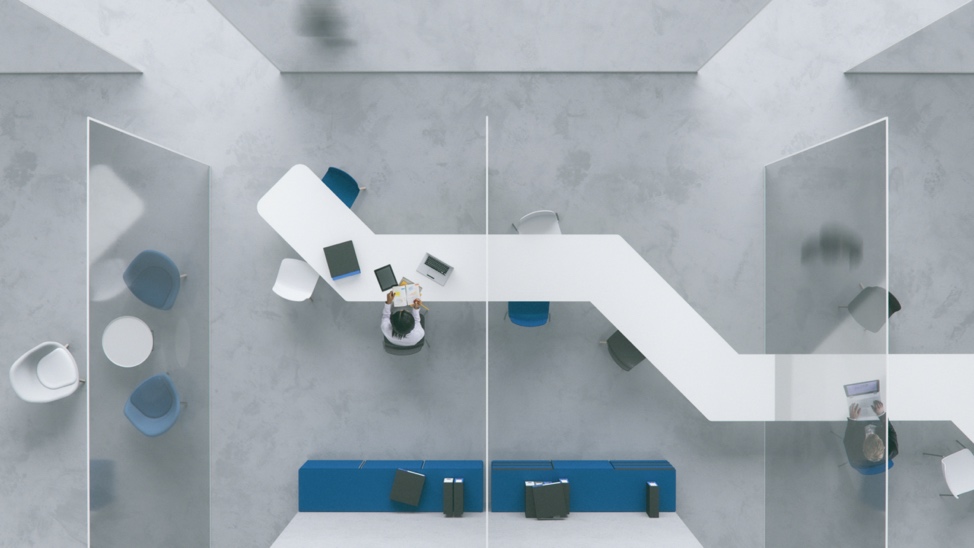 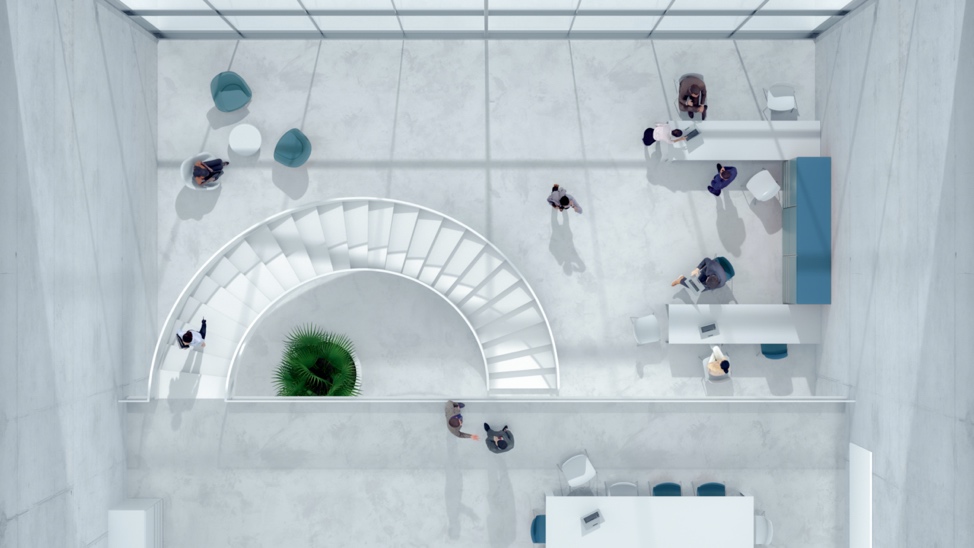 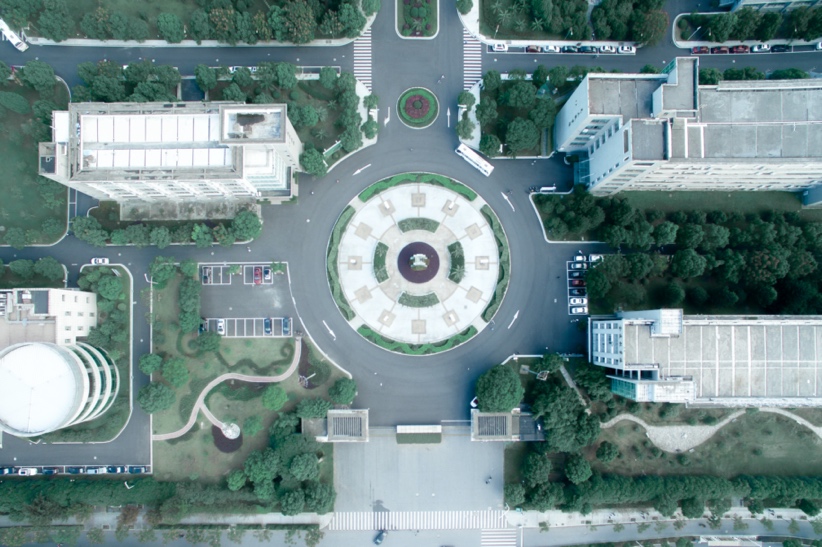 Security
802.1x
AES encryption
Active Directory® authentication
Audit logging
Secure remote logging
SNMPv3
Enterprise-grade network security
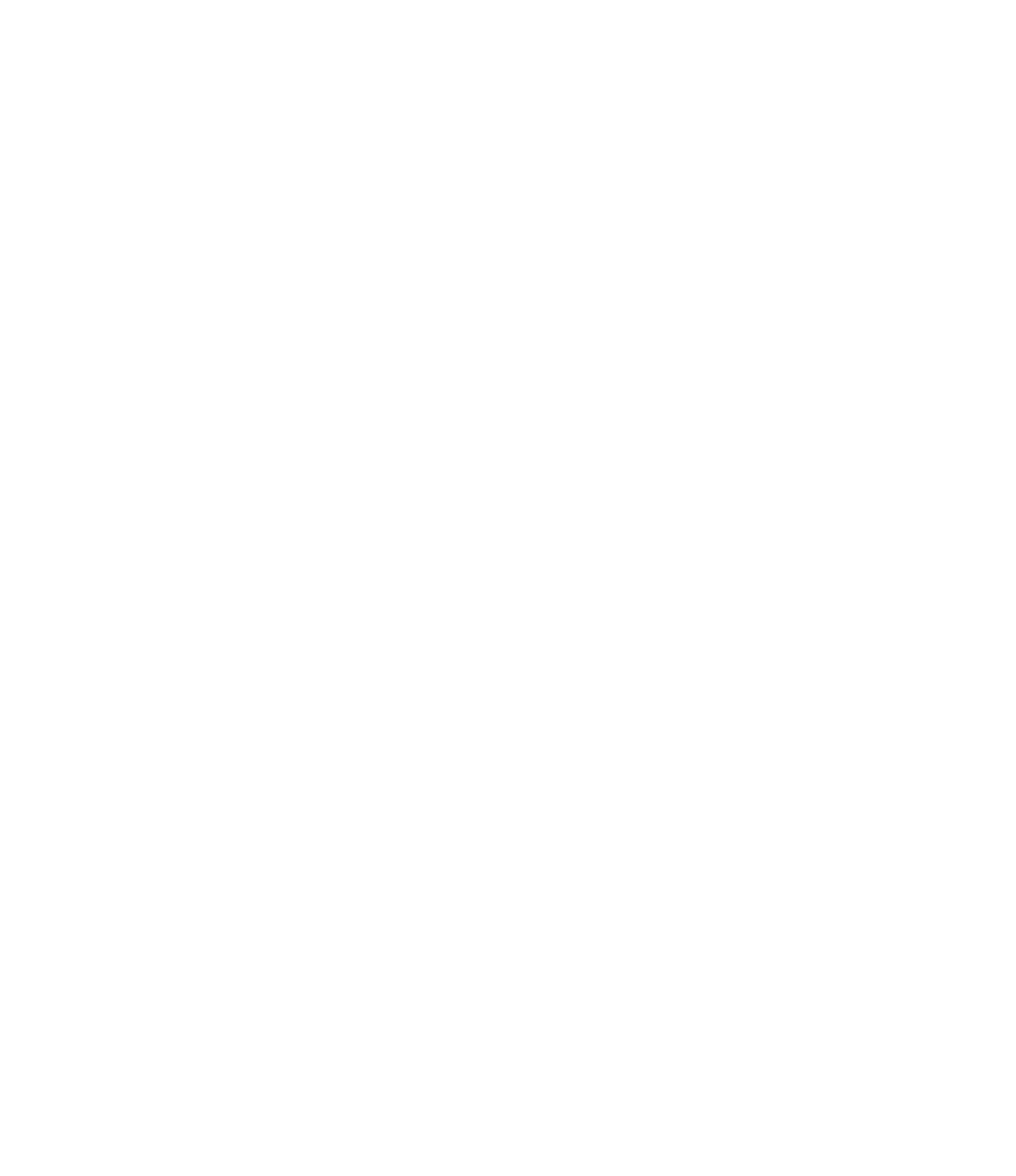 Astonishing performance enhancements
15x Faster Processing
Multi-core processor 15x faster than 3-Series

4x More Memory
Up to 4x more memory than 3-Series

Easy Upgrade
No need for code changes, just a simple recompile.

Open Development
Built on standards and designed with security in mind. Use standard tools to create C# programs.
Astonishing performance enhancements
Open Development
Operates up to 10 programs independently and simultaneously
Organizes code into multiple smaller programs instead of one large one – makes programming, troubleshooting, and uploading faster and easier
Develop and run programs on standard tools for system optimization
Architecture
Unique distributed architecture
The only control platform that offers the ability to run on application- appropriate hardware or software.
Architecture
Distributed
Peer-to-peer design allows for all components to work towards common tasks with minimal latency.
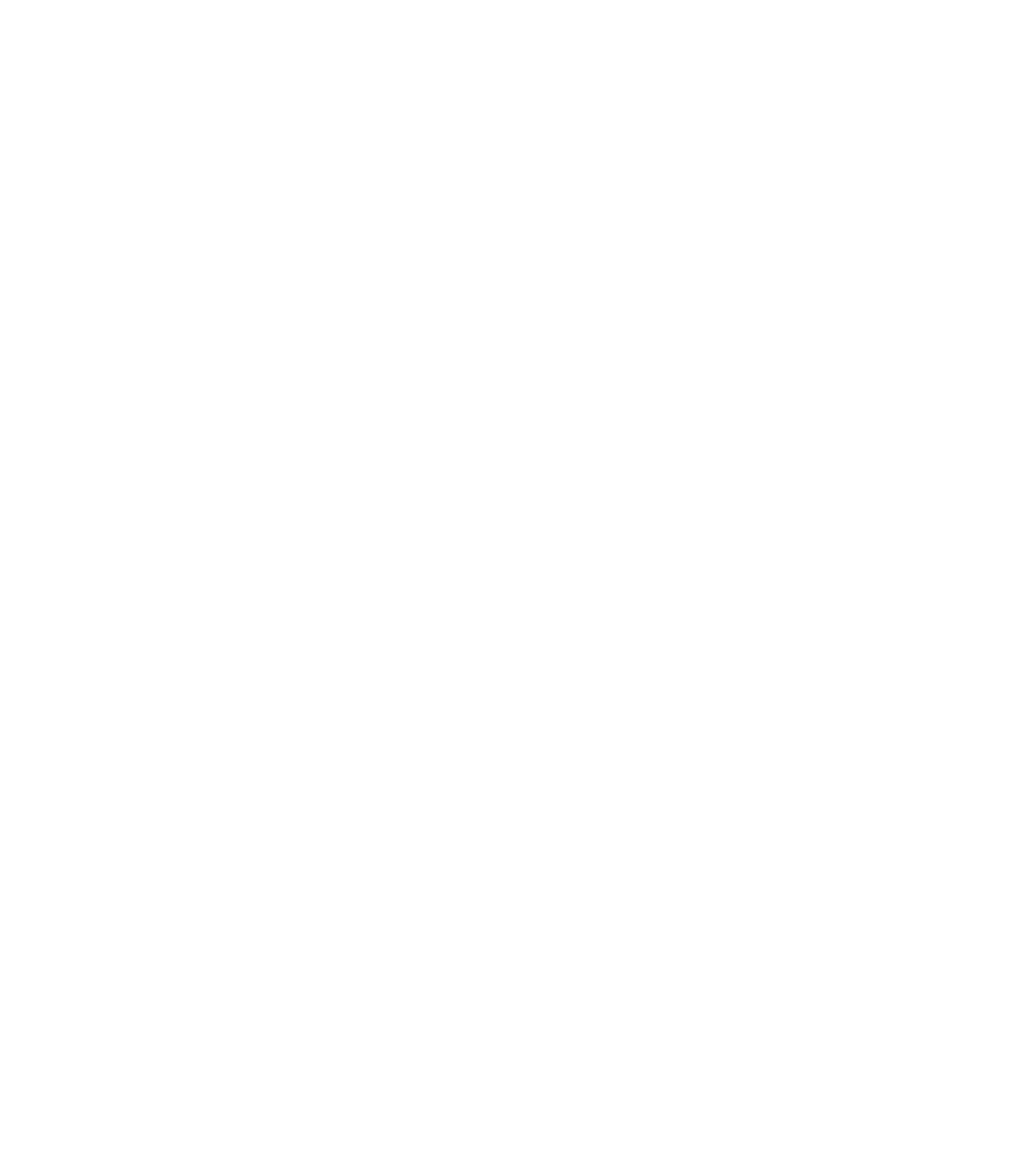 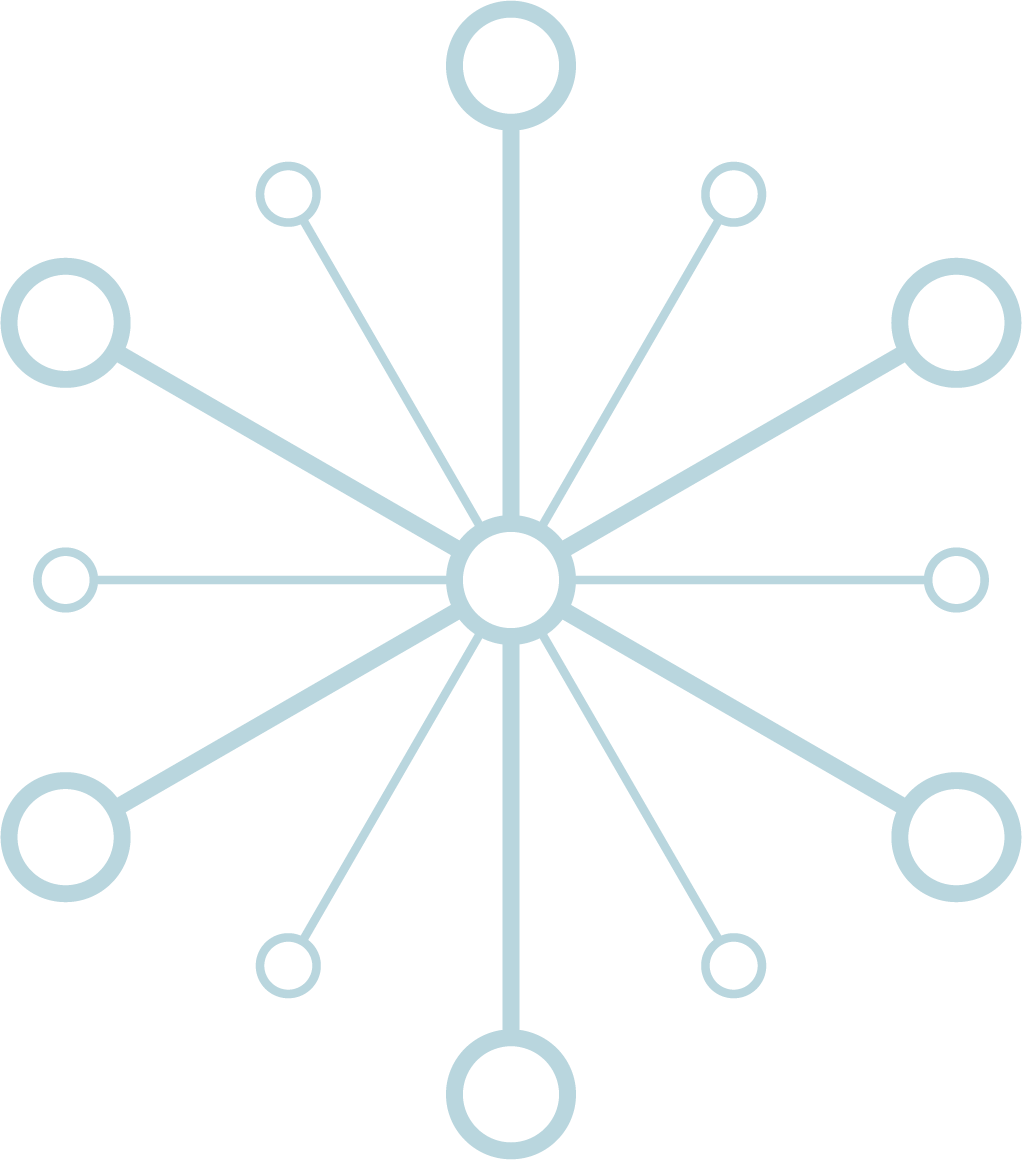 Architecture
Centralized
Efficient client-server design coordinates tasks from a single central point.
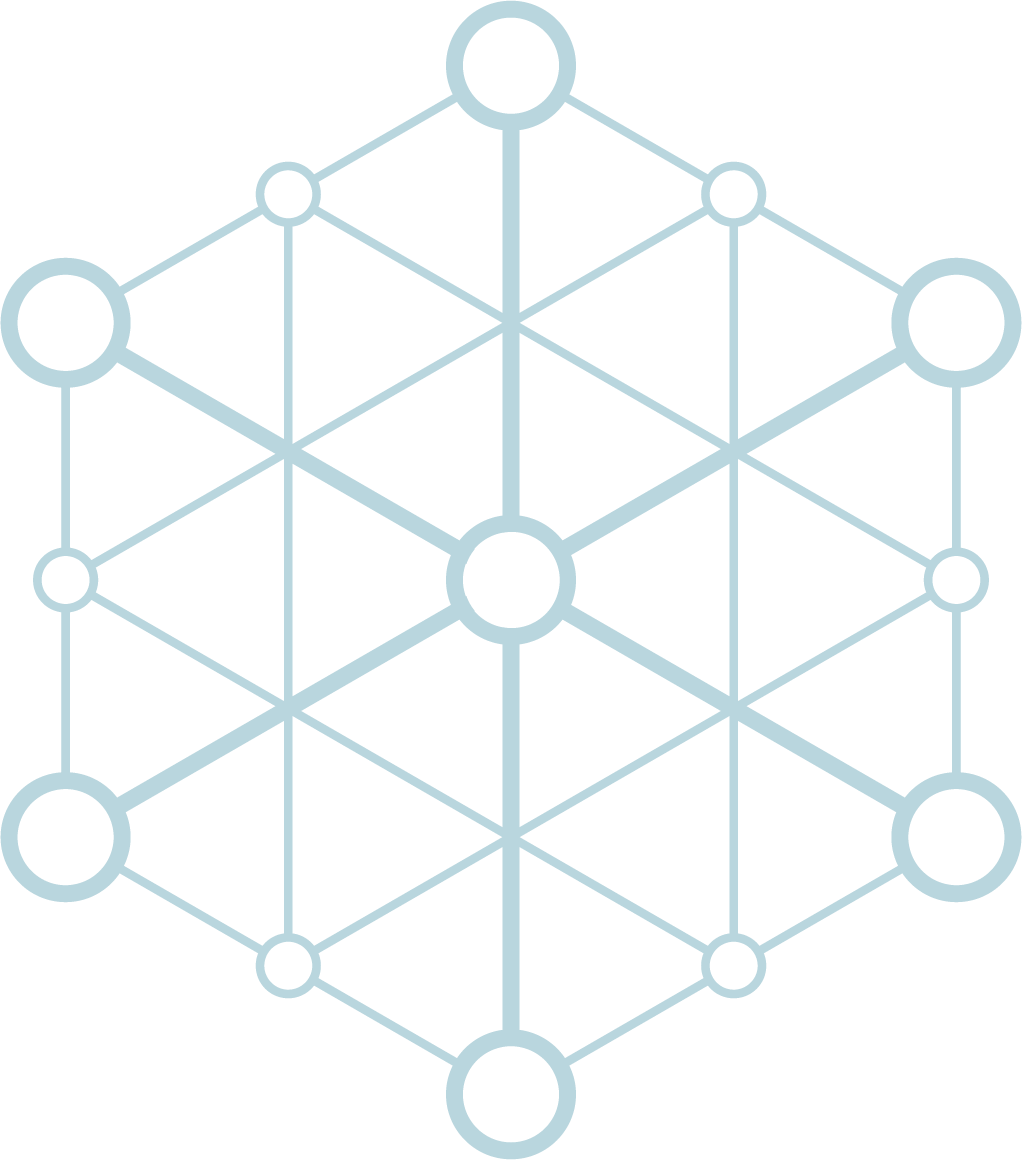 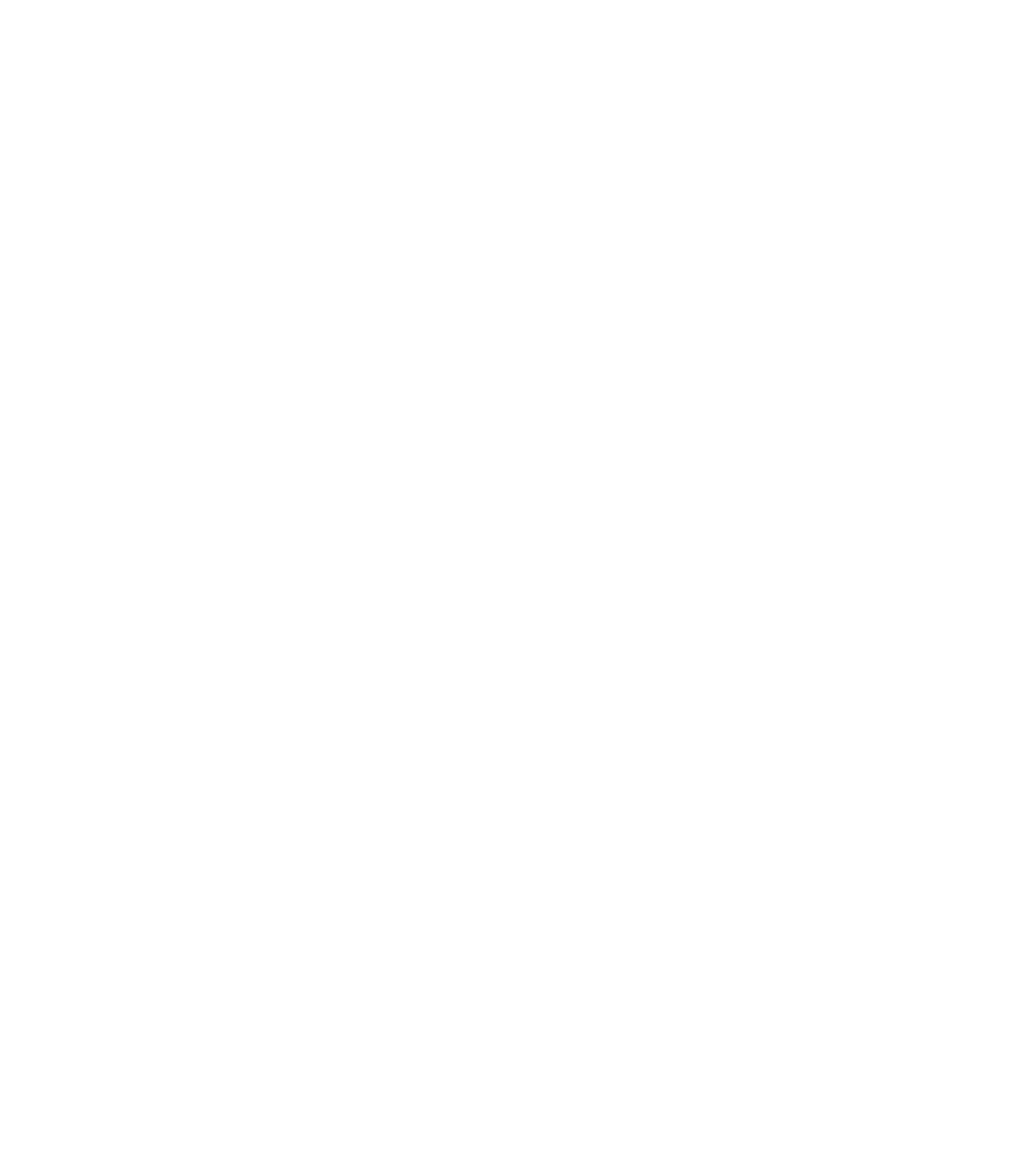 4-Series Control Platform
Product Showcase
RMC4
Room Size
Small
Medium
Large
Campus
Connectivity
Compatibility
Onboard IR, COM, I/O, relay, Cresnet®, Ethernet, PoE
Crestron XiO® Cloud, C#, SIMPL, .AV Framework™ platform
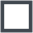 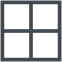 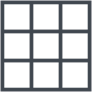 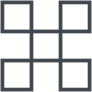 RMC4
Compact, cost-effective room media controller
Stackable, wall, or rack mountable integrator-friendly enclosure
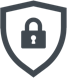 Enterprise-grade Network Security
DIN-AP4
Room Size
Small
Medium
Large
Campus
Connectivity
Compatibility
Onboard IR, COM, I/O, relay, Cresnet®, Ethernet, PoE
Crestron XiO Cloud, C#, SIMPL
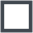 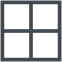 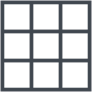 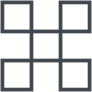 DIN-AP4
DIN-RAIL control system
DIN-RAIL mountable
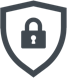 Enterprise-grade Network Security
MC4
Room Size
Small
Medium
Large
Campus
Connectivity
Compatibility
Onboard IR, COM, I/O, relay, Cresnet®, infiNET EX® & Infinet ER, Ethernet, PoE
Crestron XiO Cloud, C#, SIMPL
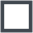 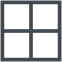 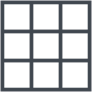 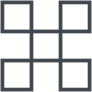 MC4
Cost-effective, high-performance room control system with built-in EX-ER gateway
Small form factor with low profile; rack & wall mountable
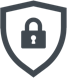 Enterprise-grade Network Security
CP4
Room Size
Small
Medium
Large
Campus
Connectivity
Compatibility
Onboard IR, COM, I/O, Relay, Cresnet®, Ethernet
Crestron XiO Cloud, C#, SIMPL
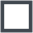 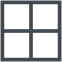 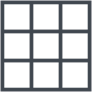 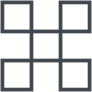 CP4
Enterprise-class control system
1-space rack mountable
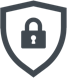 Enterprise-grade Network Security
CP4N
Room Size
Small
Medium
Large
Campus
Connectivity
Compatibility
Onboard IR, COM, I/O, Relay, Cresnet®, Ethernet, Dedicated control subnet
Crestron XiO Cloud, C#, SIMPL
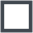 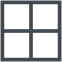 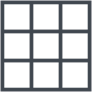 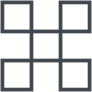 CP4N
Enterprise-class control system w/ dedicated Control Subnet
1-space rack-mountable
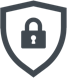 Enterprise-grade Network Security
AV4
Room Size
Small
Medium
Large
Campus
Connectivity
Compatibility
Onboard IR, COM, I/O, Relay, Cresnet®, Ethernet, Built-in control subnet switch PoE+
Crestron XiO Cloud, C#, SIMPL
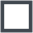 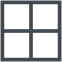 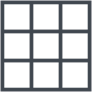 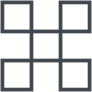 AV4
Expandable enterprise-class control system with enhanced feature set
2-space rack mountable
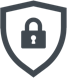 Enterprise-grade Network Security
PRO4
Room Size
Small
Medium
Large
Campus
Connectivity
Compatibility
Onboard IR, COM, I/O, Relay, Cresnet®, Ethernet, Built-in control subnet switch, PoE+
Crestron XiO Cloud, C#, SIMPL
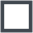 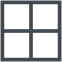 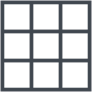 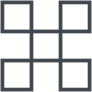 PRO4
Enterprise-class control system with enhanced feature set
2-space rack mountable
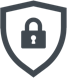 Enterprise-grade Network Security
Crestron Virtual Control
Compatibility
Connectivity
Room Size
Small
Medium
Large
Campus
Onboard IR, COM, I/O, Relay: via CEN-IO 
Cresnet®: via DIN-CENCEN-2
Ethernet: via control points on DM® NVX and CEN-IO 
infiNETEX® & ER: via CEN-GWEXER
Crestron XiO Cloud, C#, .AV Framework
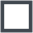 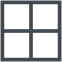 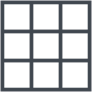 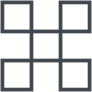 Crestron Virtual Control
Centralized server-based virtual control system
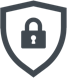 Enterprise-grade Network Security
Comparison: 3-Series®, 4-Series, and Virtual Control
1: Some processors require additional license to go up to 10  •  2: All rooms are licensed  •  3: Maximum tested, facilities up to 7,500
Flexible, simple deployment and management
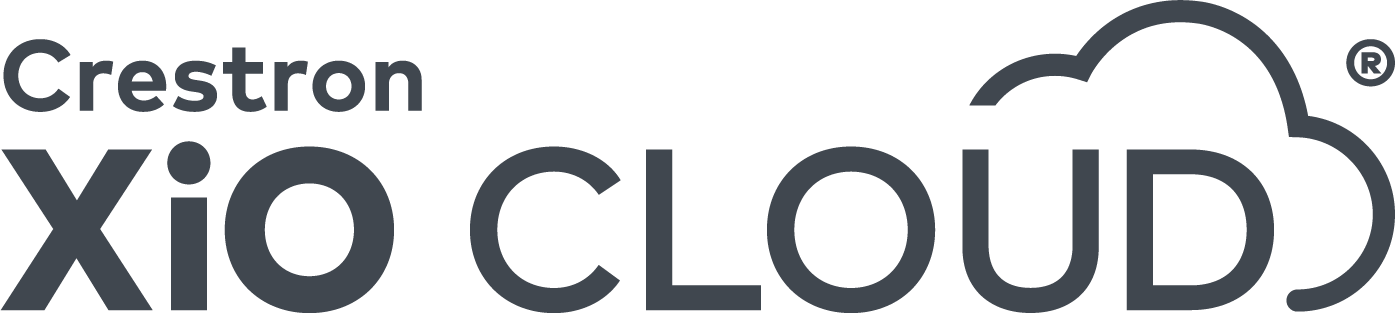 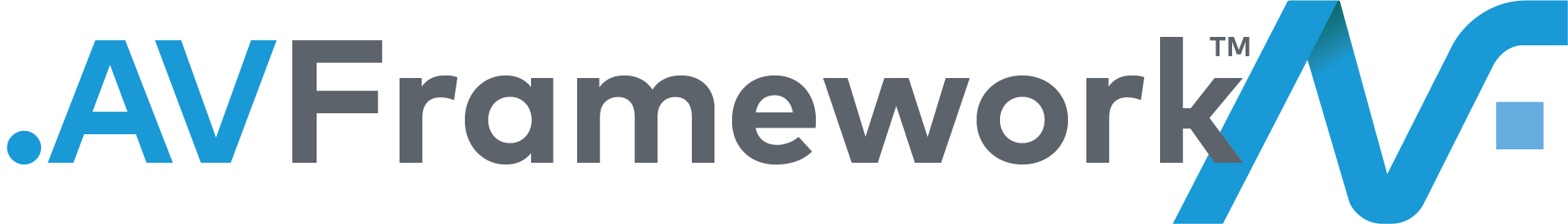 .AV Framework™ software
Crestron XiO Cloud® IoT-based platform
Perform setup with no programming 
Or custom program, as needed
Configure and deploy hundreds of devices in the same time it takes to deploy one
Resolve events remotely
Gather actionable usage data
Learn more at crestron.com/ControlSystems